Centrica – Wells DROPS Initiative
DROPS Forum – Feb 2016
Centrica – Wells DROPS Initiative
Why the need for a DROPS Initiative?
Our overall safety performance had deteriorated – incidents were on the up;
Well Operations had seen an increase in the number of Dropped Object Events & HSE Events;
Dropped Objects Events where on up within the wider organisation (over 240 Dropped object events since 2009);
50 of those had been classed as HiPo Dropped Object events.
2
[Speaker Notes: In 2014 alone we had 41 safety events in wells, 11 of which injured people, 9 events involved dropped objects 4 of which were classed as HiPo’s

Wider Centrica, we had 75 injurious events & 22 HiPo’s]
Centrica – Wells DROPS Initiative
Dropped Objects at Centrica
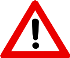 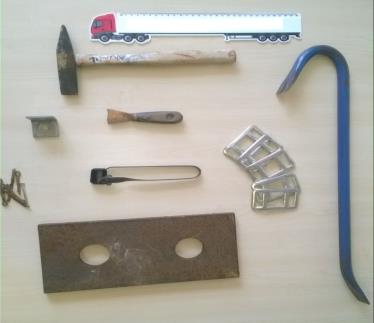 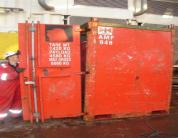 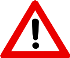 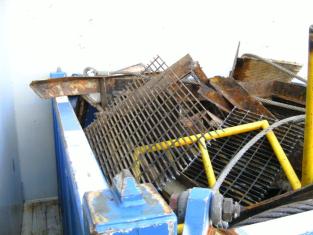 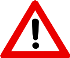 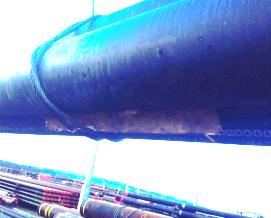 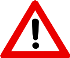 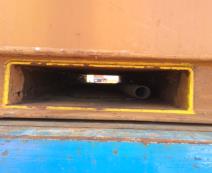 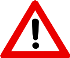 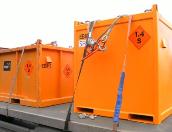 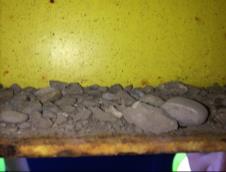 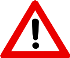 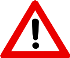 3
[Speaker Notes: The load goes on an average 1200mile road trip, through towns & villages, past schools, along motorways, maybe past you house or kids school or even in front of your car.

Items caught in sling / underside of load.
Cargo netting not used.
Items protruding over edges.
Debris from storage yard caught underneath unit
Angle bracket & split pins
Scraper, Webbing strap clips, Sparker 
Chipping Hammer
6ft Scaffold pole inside FLT pocket
Container doors falling off]
Centrica – Wells DROPS Initiative
What we did
TOFS held at offshore sites to seek feedback on our events in order to understand what was going on;
Developed a TOFS & DROPS pack to share and seek events as well as raise awareness in Dropped objects through the supply chain;
Visited 30 companies & spoke to over 2000 people both on offshore from Senior Management level downwards;
Raised awareness internally and externally on DROPS through varying means e.g. HSE Forum, Hazard hunts, Audits & Inspections, Inductions, DROPS Backloading Books etc..
4
[Speaker Notes: TOFS held offshore to seek feedback on our events,

Offshore crew asked what we where doing to raise awareness onshore

TOFS and DROP pack created 

Initiatives:
Hazard hunts
Drops committee offshore
Audits
Backloading tags
Tagging out bound goods]
Centrica – Wells DROPS Initiative
TOFS & DROPS
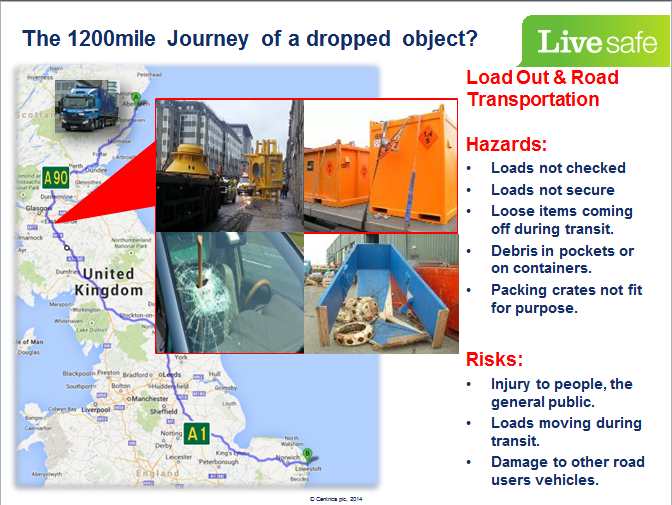 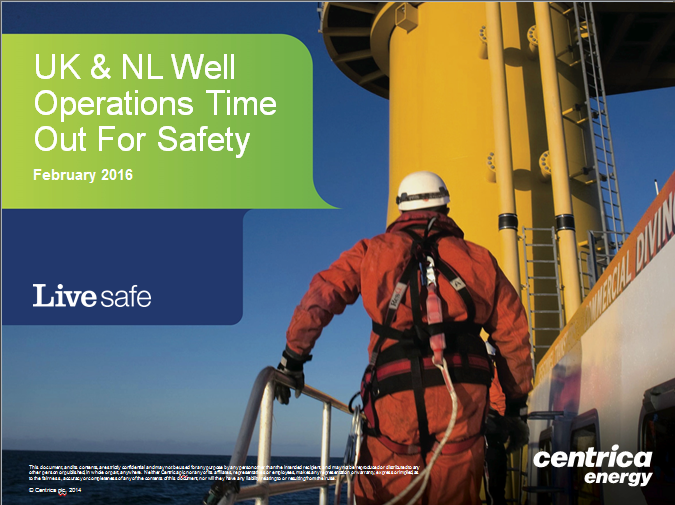 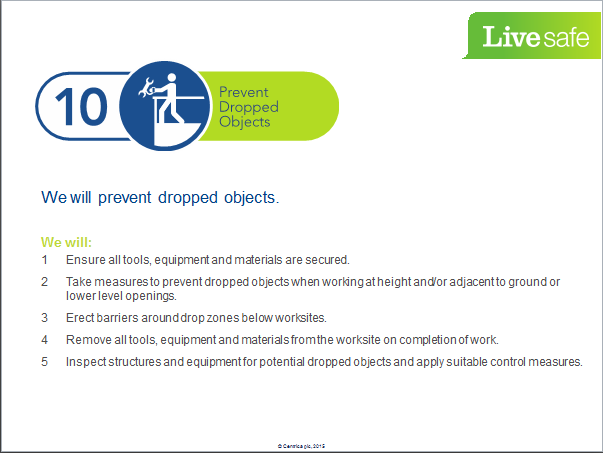 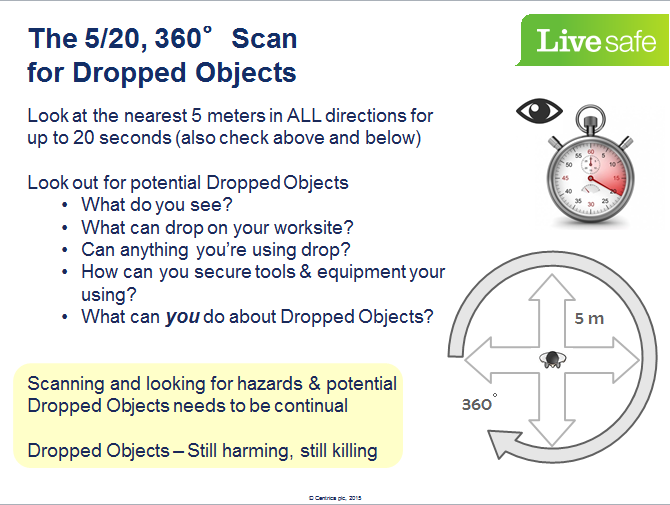 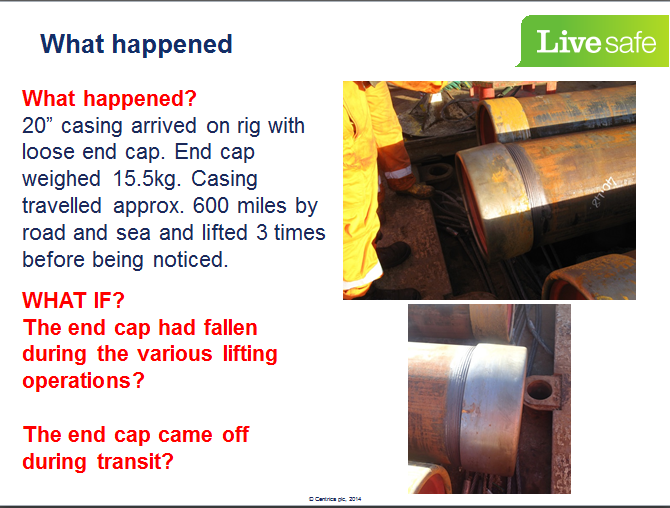 5
[Speaker Notes: Livesafe rule
Shared our events not just dropped objects
5/20, 360 deg scan
Journey of a dropped object]
Centrica – Wells DROPS Initiative
Improvement Success
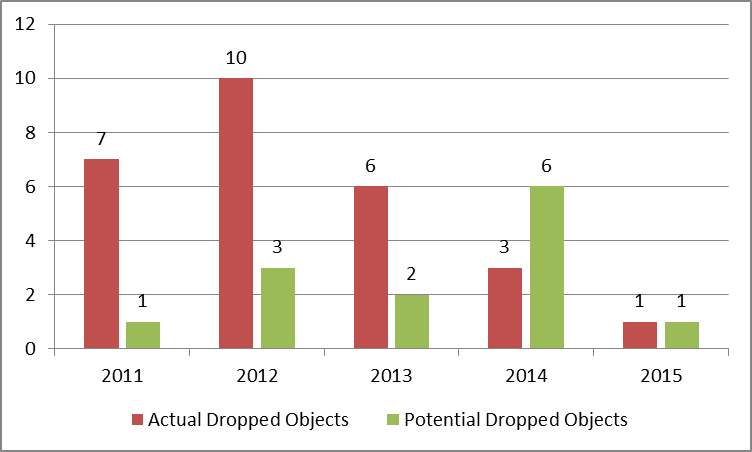 We have quite literally Dropped the number of Actual & Potential Dropped objects incidents.
Significant reduction in actual and potential Dropped Objects. 
Increased awareness both on & offshore
Well Operations
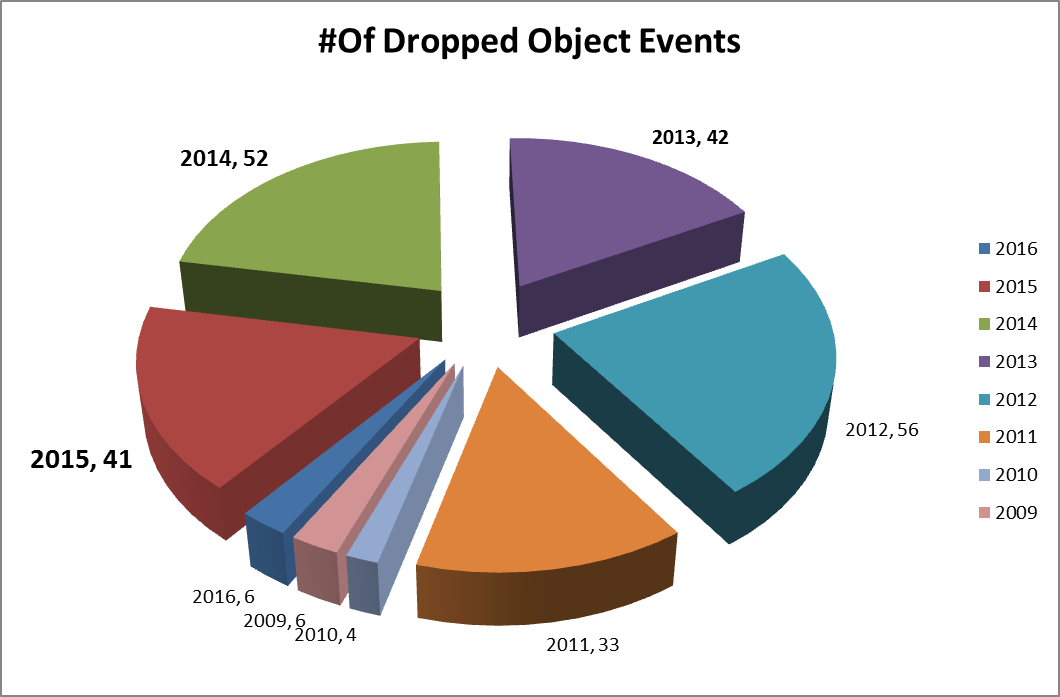 6
Centrica UKNL
[Speaker Notes: Increase in # of STOP / Livesafe cards relating to potential dropped objects.
Vendor feedback at varying meetings

2013 – 42
2014 – 52
2015 – 41]
Observation test
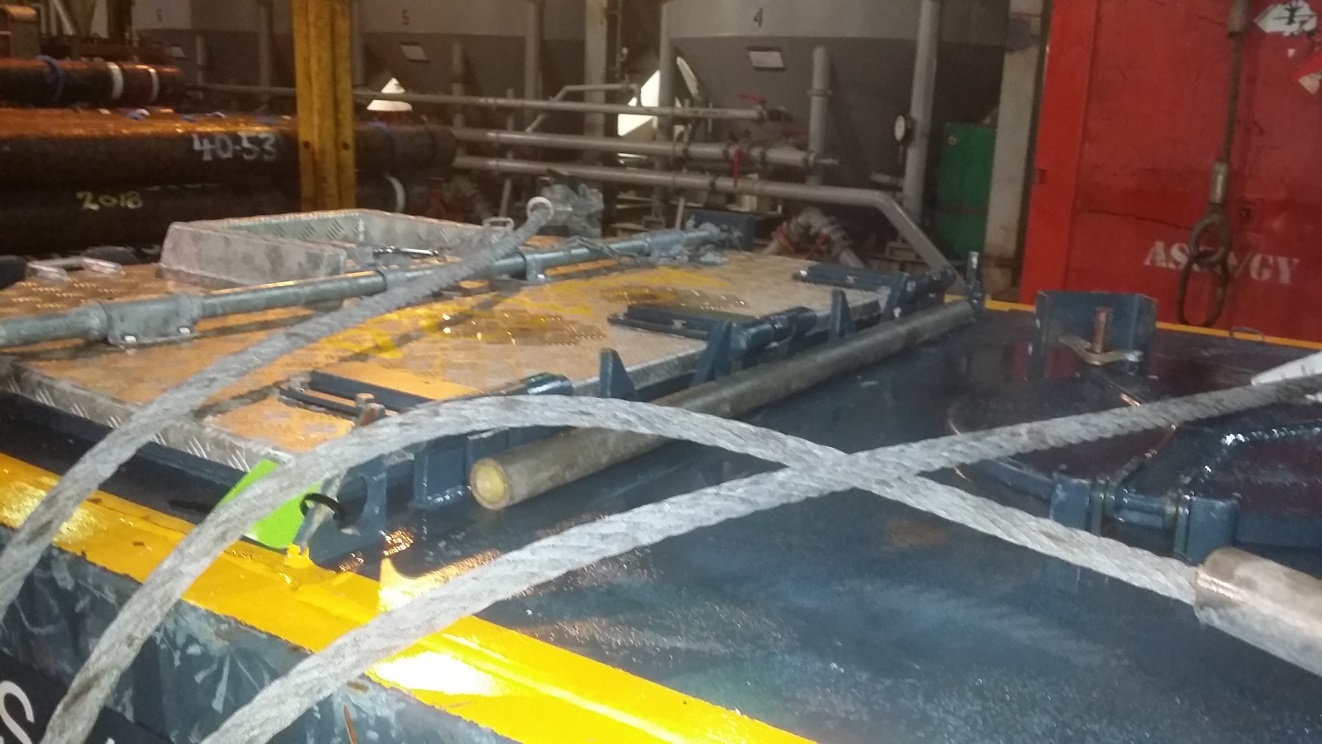 Scaffold Bar
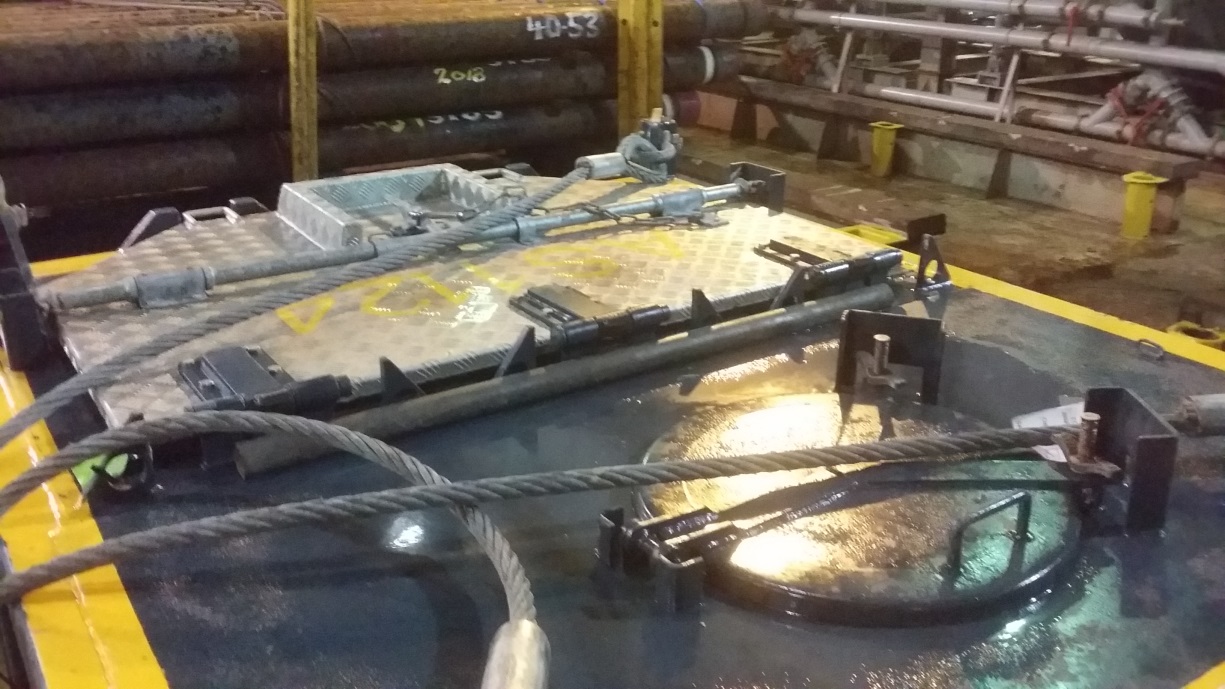 Can YOU Spot the hazard?
[Speaker Notes: Can you spot the HAZARD, ask the room to see if they can spot that hazard]
If in doubt…
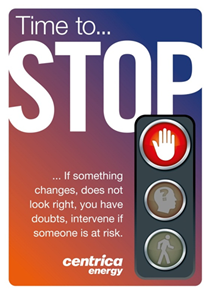 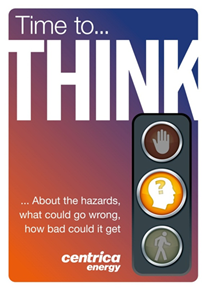 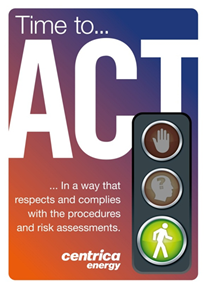 No matter what role you have, please consider Dropped Objects, because removing or preventing Dropped Objects saves lives.
8
[Speaker Notes: BRIEFING NOTES:

If in doubt, STOP, THINK, ACT]